(ร่าง) แผนปฏิบัติราชการระยะ 5 ปี (พ.ศ. 2563-2565) ของสำนักงานปลัดกระทรวงพลังงาน
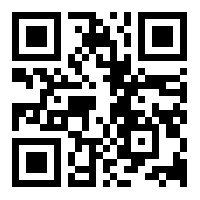 1
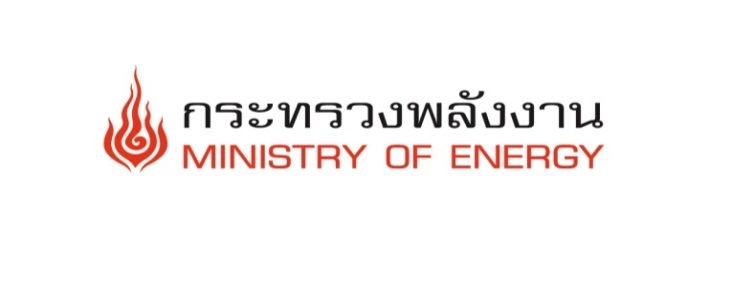 หลักการ
ปรับปรุงให้เข้ากับสถานการณ์ปัจจุบัน รองรับการเปลี่ยนแปลงในอนาคต
สอดคล้องกับยุทธศาสตร์ชาติ แผนระดับ 2 และแผนปฏิบัติราชการของกระทรวงพลังงาน
1. กฎหมายที่เกี่ยวข้อง เช่น พรบ. ยุทธศาสตร์ชาติ พ.ร.ฎ.ว่าด้วยหลักเกณฑ์และวิธีการบริหารกิจการบ้านเมืองที่ดี แผนปฏิรูปประเทศด้านพลังงาน
2. นโยบาย เช่น นโยบายพลังงาน แผนปฏิบัติราชการระยะ 5 ปี (พ.ศ. 2563-2565) ของกระทรวงพลังงาน
3. สถานการณ์ปัจจุบัน เช่น นโยบายพลังงาน สถานการณ์พลังงาน สภาวะเศรษฐกิจ
ประเด็น
ภาพรวม: ขับเคลื่อนนโยบายพลังงานให้บรรลุผลตามเป้าหมายยุทธศาสตร์ชาติ 
ภูมิภาค: สนับสนุนให้พลังงานชุมชนขับเคลื่อนเศรษฐกิจฐานรากให้เกิดการสร้างรายได้และพัฒนาคุณภาพชีวิต
ต่างประเทศ: เครือข่ายความร่วมมือระหว่างประเทศ สร้างโอกาสประเทศเป็นศูนย์กลางด้านพลังงาน
สารสนเทศ: โครงสร้างพื้นฐานและเครือข่ายของสำนักงานมุ่งสู่การเป็นศูนย์ข้อมูลระดับกระทรวง 
บุคลากร: พัฒนาทักษะที่จำเป็นสำหรับอนาคตที่รองรับการปฏิบัติงานตามภารกิจและการสืบทอดตำแหน่ง
2
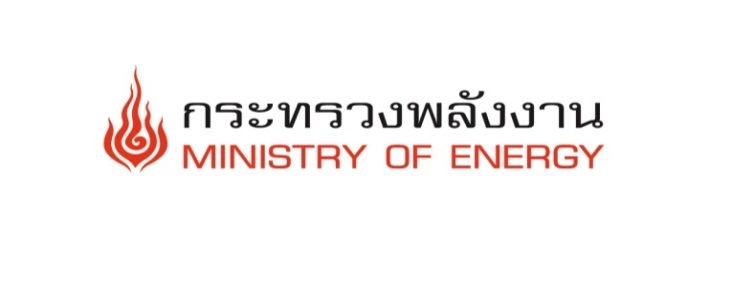 การปรับปรุงยุทธศาสตร์ สำนักงานปลัดกระทรวงพลังงาน
ปัจจุบัน วิสัยทัศน์ 
เป็นหน่วยงานสนับสนุนในการบริหารจัดการด้านพลังงานอย่างมีสมรรถนะสูงตามหลักการบริหารกิจการบ้านเมืองที่ดี เพื่อให้หน่วยงานในสังกัดนำแผนยุทธศาสตร์ไปสู่การปฏิบัติได้อย่างมีประสิทธิภาพ เพื่อความมั่นคงยั่งยืนด้านพลังงานของประเทศ
ใหม่ (ร่าง) วิสัยทัศน์ 
เป็นหน่วยงานสมรรถนะสูงที่สนับสนุนการขับเคลื่อนนโยบายและบริหารจัดการด้านพลังงานในทุกระดับ เพื่อสร้างความมั่นคงและยั่งยืนด้านพลังงานของประเทศ
ภารกิจหลัก และ อำนาจหน้าที่ คงเดิม เป็นไปตามกฎกระทรวง แบ่งส่วนราชการสำนักงานปลัดกระทรวง กระทรวงพลังงาน พ.ศ. 2562
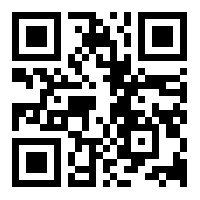 3
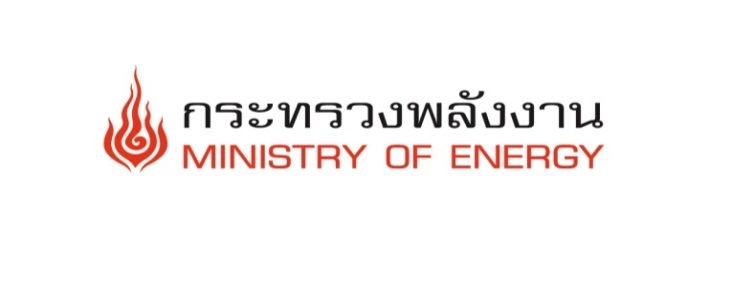 (ร่าง) แผนปฏิบัติราชการระยะ 5 ปี (พ.ศ. 2563-2565)  สป.พน.
เอกสารแนบ 1
4
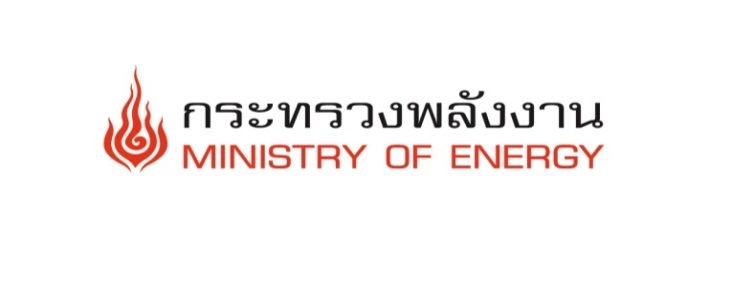 แผนงานโครงการสำคัญ
5
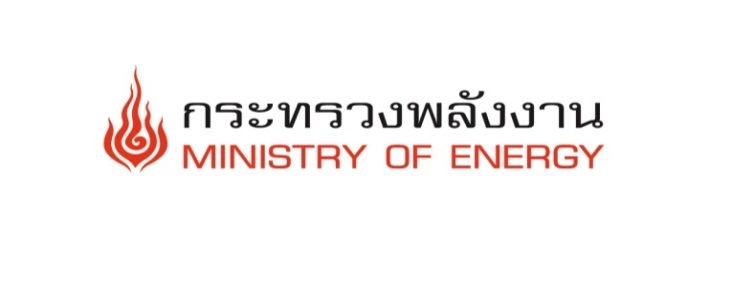 (ร่าง) แผนปฏิบัติราชการระยะ 5 ปี (พ.ศ. 2563-2565)  สป.พน.
6
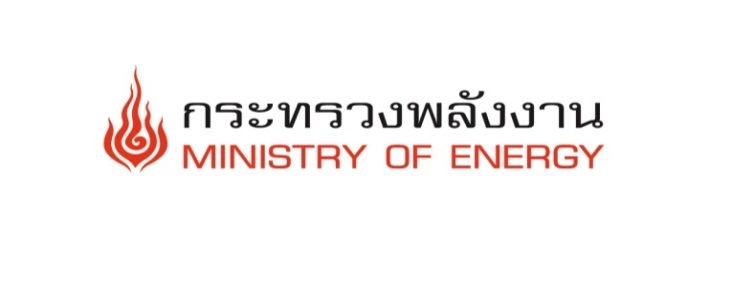 แผนงานโครงการสำคัญ
7
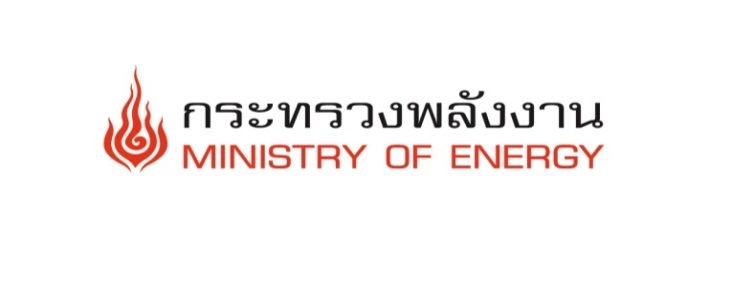 (ร่าง) แผนปฏิบัติราชการระยะ 5 ปี (พ.ศ. 2563-2565)  สป.พน.
8
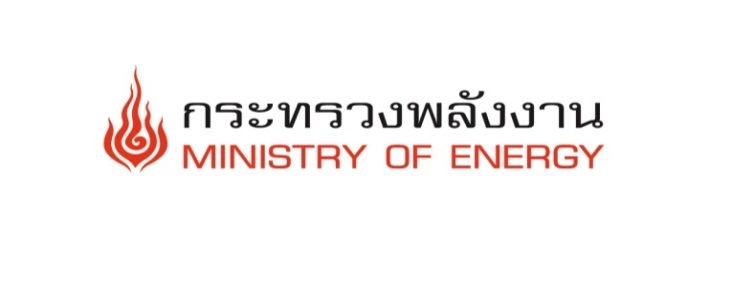 แผนงานโครงการสำคัญ
9
เอกสารแนบ 2
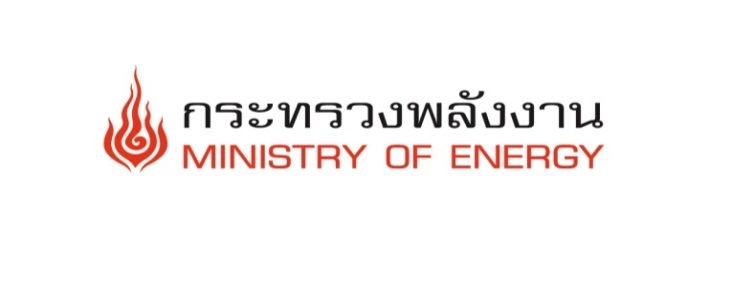 แบบฟอร์มแสดงความเห็น (ร่าง) แผนปฏิบัติราชการระยะ 5 ปี (พ.ศ. 2563-2565)  สป.พน.
ชื่อ - นามสกุล.......................................................................................................................................................หน่วยงาน..............................................................................................................................
หมายเลขโทรศัพท์......................................................................อีเมล..................................................................
			(  )  เห็นชอบ (ร่าง) แผนปฏิบัติราชการระยะ 5 ปี (พ.ศ. 2563-2565)  สป.พน.
			(  )  เห็นชอบ (ร่าง) แผนปฏิบัติราชการระยะ 5 ปี (พ.ศ. 2563-2565)  สป.พน. โดยมีข้อแก้ไข ดังนี้ 
แผนปฏิบัติราชการ
......................................................................................................................................................................................................................................................................................................................................................................................................................................................................................................................................................................................................................................................................................................................................................................................................................................................................................................................................................................................
เป้าหมาย 
.......................................................................................................................................................................................................................................................................................................................................................................................................................................................................................................................................................................................................................................................................................................................................................................................................................................................................................................................................................................................
แนวทางการพัฒนา
.......................................................................................................................................................................................................................................................................................................................................................................................................................................................................................................................................................................................................................................................................................................................................................................................................................................................................................................................................................................................
(................................................................)
ผู้รับรอง
............./.................../............
(.......... หมายเหตุ  กรุณาแจ้งผลการพิจารณาให้ฝ่ายเลขานุการทราบ ภายในวันศุกร์ที่ 14 สิงหาคม 2563 
	    โทรสาร หมายเลข 0 2140 6334      อีเมล  lukkana@energy.go.th.............)
10